UNIVERSITY OF PORT HARCOURT 
FACULTY OF SCIENCE 
DEPARTMENT OF ANIMAL AND ENVIRONMENTAL BIOLOGY

SEMINAR PRESENTATION 

ON 

MYIASIS INFESTATION AND ITS APPLICATION IN MAGGOT THERAPY 

PRESNTED BY 

ONYEYAFORO EMMANUEL
U2014/5550078

COURSE COORDINATOR(S): 	PROF. (MRS.) F.O. NDUKA, 
				DR. U.I. DANIEL.
 SUPERVISOR: 	                    	DR. MRS.  EZE. 

MAY, 2018
INTRODUCTION
WHAT IS MYIASIS? 
Myiasis is the invasion of the organs and tissues of living mammals with dipterous larvae which grows on the host while feeding on the host's tissue.

                    TYPES OF MYIASIS INFESTATION
Cutaneous Myiasis








          Fig. 1: Cutaneous myiasis on  the hand
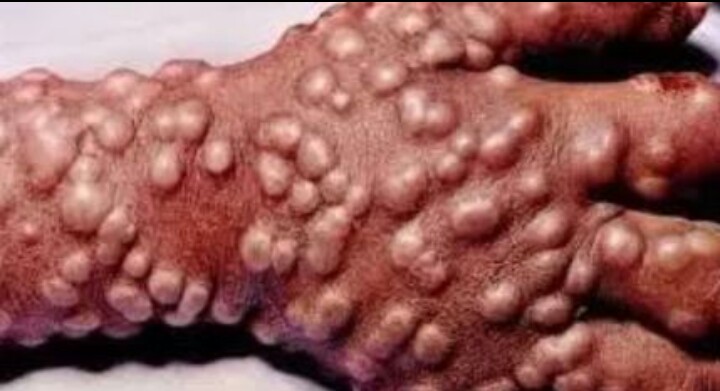 Source: Medscapephotos.com
MIGRATORY/CREEPING MYIASIS










   WOUND MYIASIS
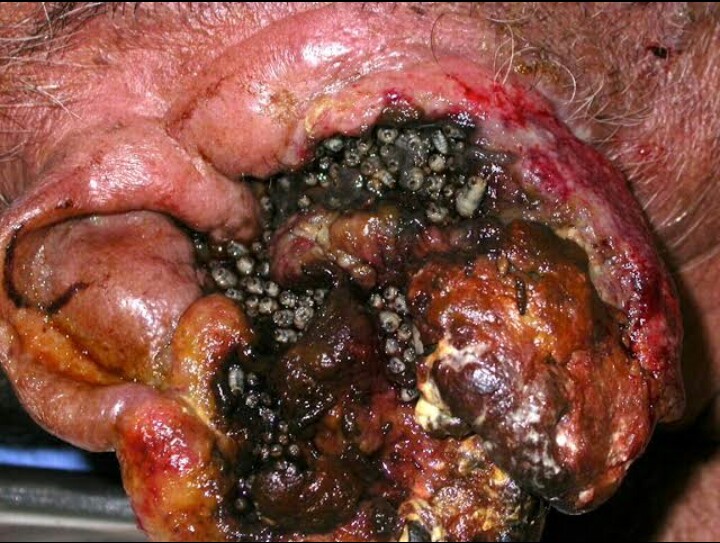 Fig 2: Migratory Myiasis
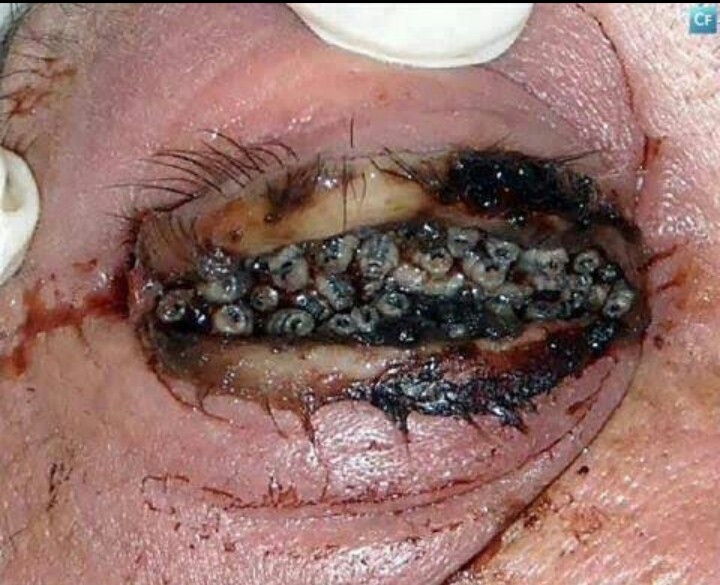 Fig 3: Wound induced opthalmomyiasis
Source: Medscapephotos.com
MYIASIS OF BODY CAVITIY        







 



 ACCIDENTAL MYIASIS
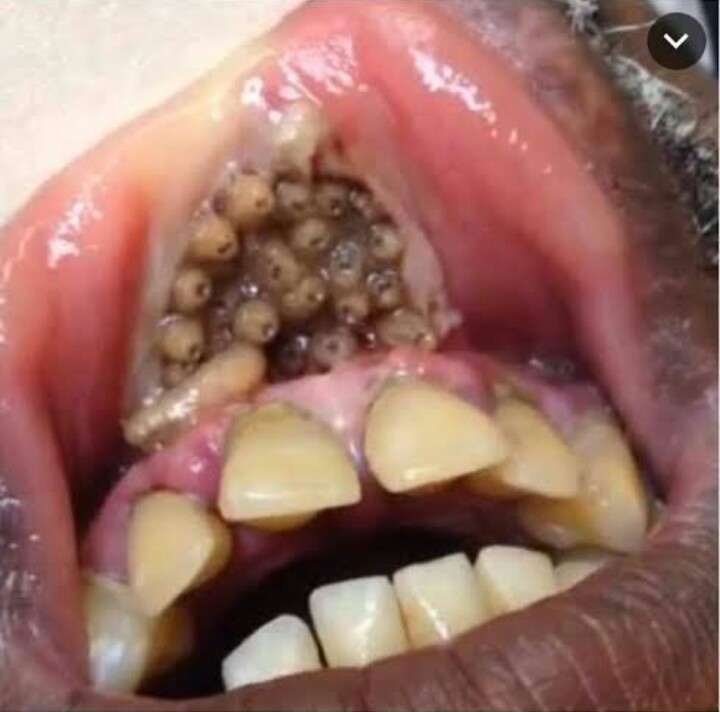 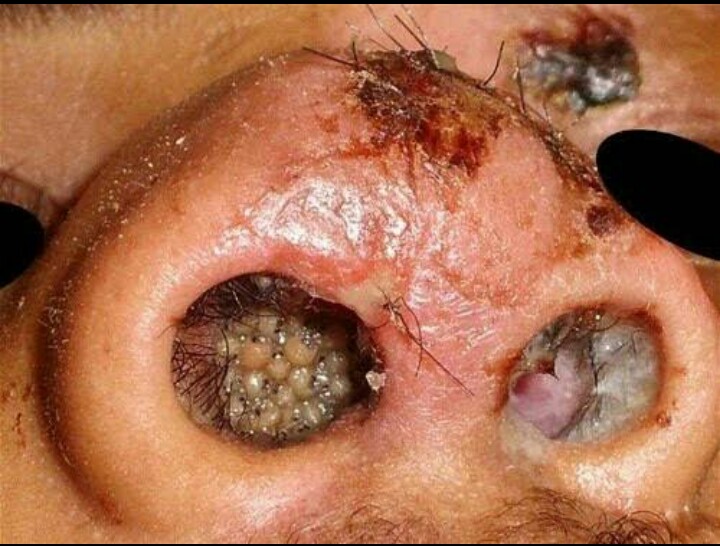 Fig 4: Oral Myiasis
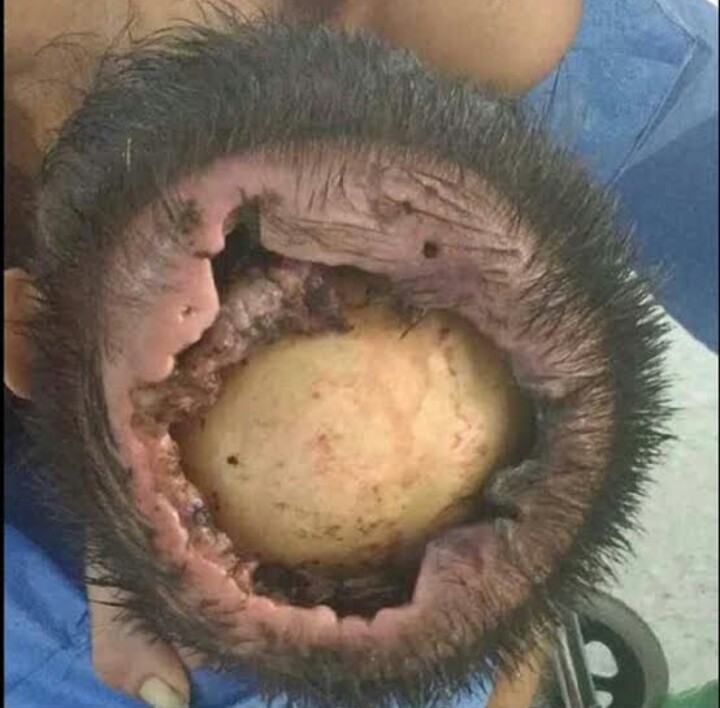 Fig 6: Nasal Myiasis
Fig 5: Posttraumatic Myiasis
Source: Medscapephotos.com
SYMPTOMS OF MYIASIS
Each type of myiasis has symptoms peculiar to it;
DIAGNOSIS
Physical exam
Biopsy
Ultrasound
Blood tests
TREATMENTS 
  Depending on the location of the infestation we have ;
Suffocation of larvae with petroleum jelly
Surgical removal with anaesthesia such as lidocaine. 
Application of topical or oral invermectin.
                  
PREVENTION/CONTROL
Use of insect repellents.
Sleeping under treated nets.
Individuals traveling to endemic areas should be covered properly at times.
APPLICATION IN MAGGOT THERAPY 
WHAT IS MAGGOT THERAPY?
Maggot therapy is an artificially induced myiasis.

It is a type of biotherapy involving the introduction of live disinfected maggots into non-healing skin and soft tissue wounds.

The larvae of Lucilia sericata, the common bottle green is most appropriate for this process because they are facultative and feed exclusively on dead tissue.
GENERAL MECHANISM OF ACTION
   Following the extraction and culture of the fly's egg to form maggot,    they are disinfected and introduced to a patient's wound. 





 The therapy has four main course of action which are:
DEBRIDEMENT
DISINFECTION
STIMULATION OF HEALING
BIOFILM INHIBITION AND ERADICATION
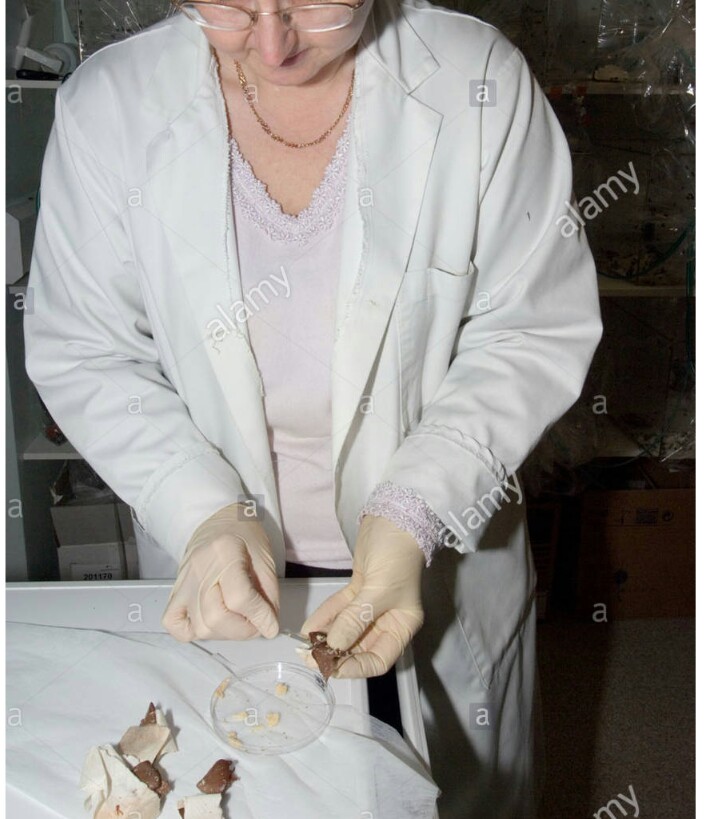 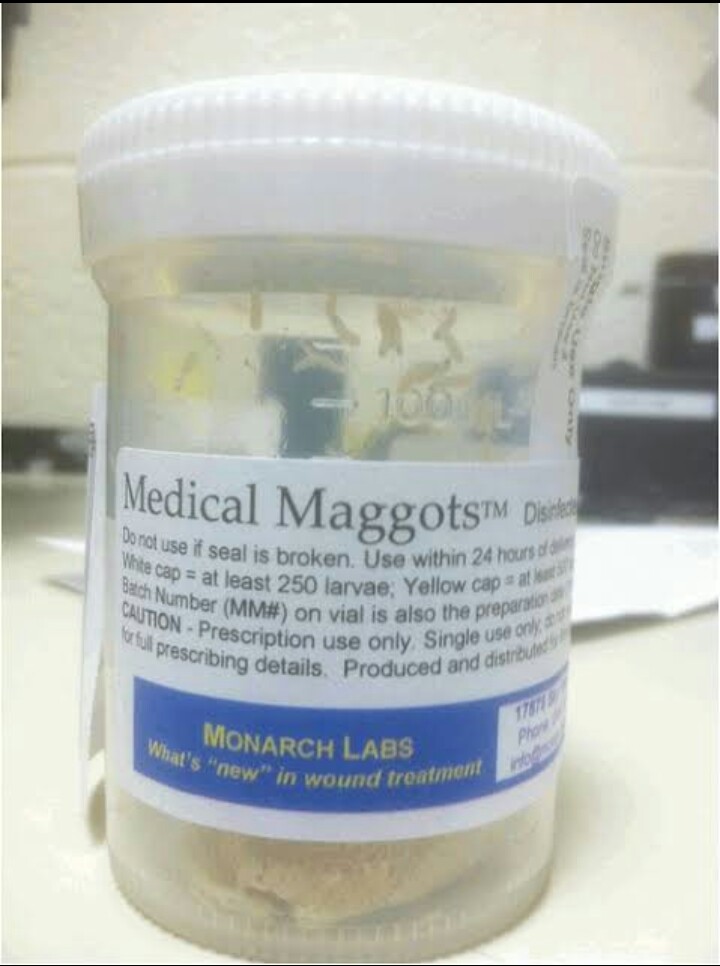 Fig 7: Culturing of maggots
Fig 8: Ready to be used maggots
Source: Medscapephotos.com
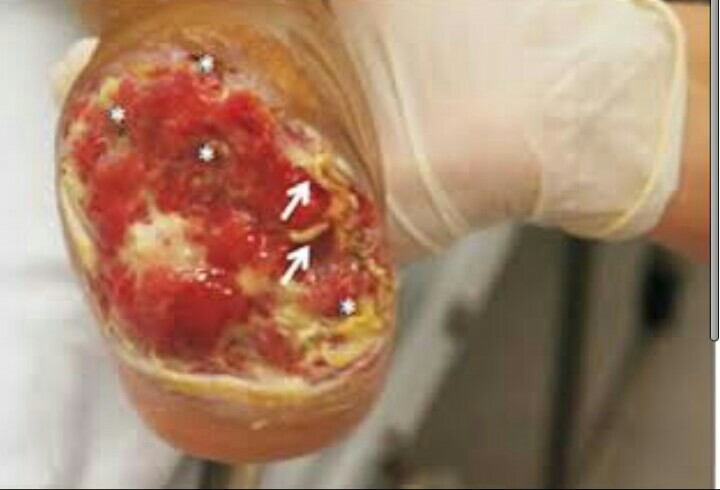 Fig. 9: Wound before the therapy
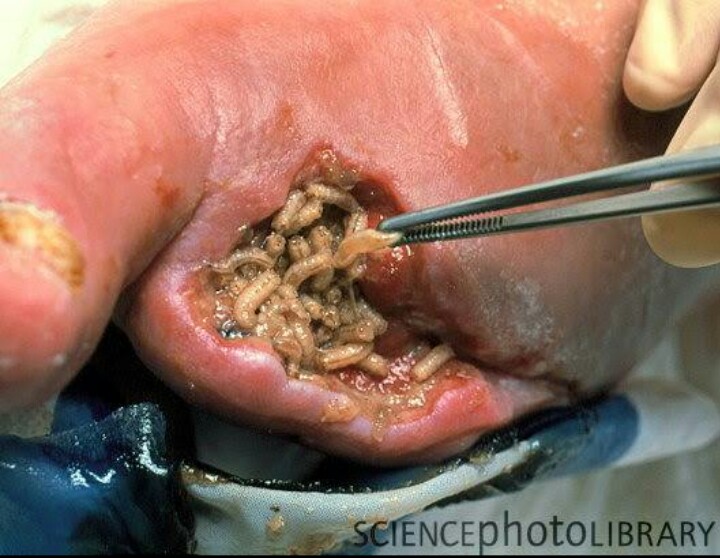 Fig. 10: Application of Medicinal Maggots
Source: Sciencephotolibrary.com
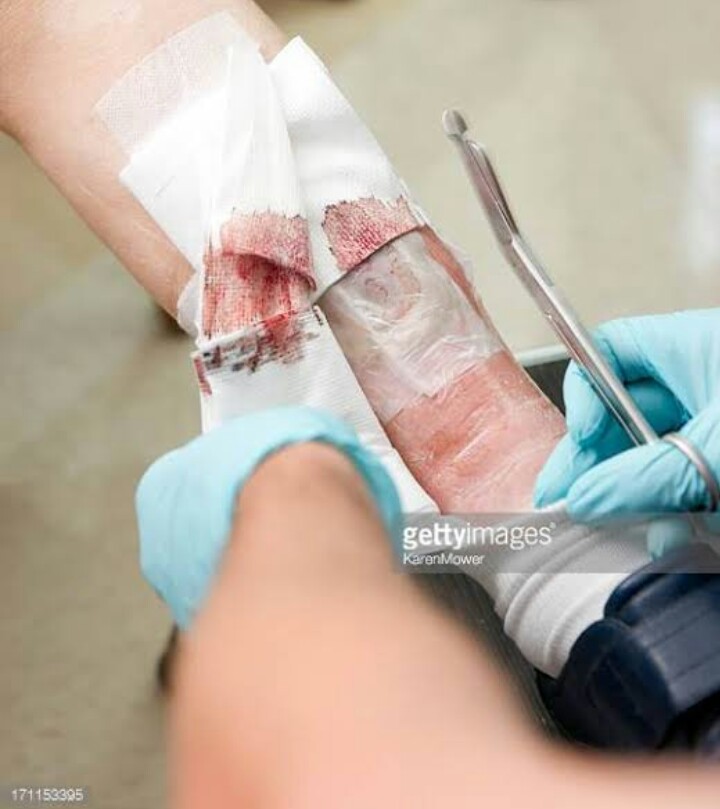 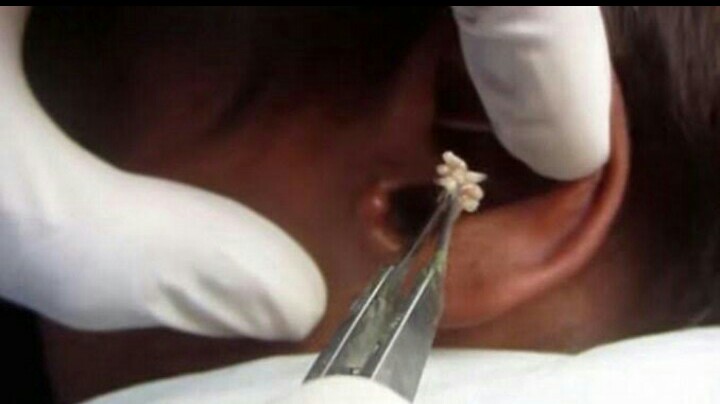 Fig. 11: Application of Medicinal Maggots
Fig. 12: Dressing of Wound
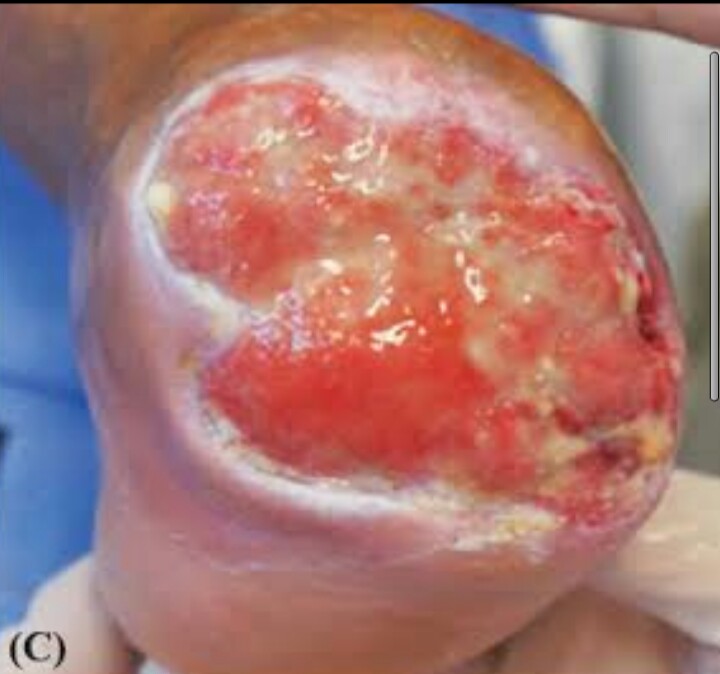 Fig. 13: Wound after the therapy
Source: Sciencephotolibrary.com
MEDICAL USES OF MAGGOTS THERAPY

Treating diabetic foot ulcer rather than amputation
Pressure ulcers 
Chronic Osteomelytis
Chronic ulcers
Necrotic and soft tissue wounds
CONCLUSION
Though the effects of myiasis by obligate larvae of parasitic flies has critical effects in some cases,  the larvae of Lucilia sericata has thrown a good light of importance on myiatical studies and its general application for the benefit of man and the society at large through maggot therapy.
RECOMMENDATIONS

Proves useful where antibiotics fail
For diabetic patients instead of limb amputation 
It is particularly helpful in chronic osteomelytis
THANKS FOR YOUR AUDIENCE